МУНИЦИПАЛЬНОЕ ОБРАЗОВАНИЕ «КУРУМКАНСКИЙ РАЙОН»
МУНИЦИПАЛЬНОЕ БЮДЖЕТНОЕ ОБРАЗОВАТЕЛЬНОЕ УЧРЕЖДЕНИЕ
ДОПОЛНИТЕЛЬНОГО ОБРАЗОВАНИЯ»
«ЭВЕНКИЙСКИЙ ЦЕНТР РАЗВИТИЯ ТВОРЧЕСТВА «ДАВДЫН»
671632, РЕСПУБЛИКА БУРЯТИЯ, С. УЛЮНХАН, УЛ. НОВАЯ,1. ТЕЛ: 89247777916
Научись создавать украшения своими руками «кольцо из бисера»
Педагог дополнительного образования 
М.Б. Раднаева
2021г.
Для работы нам понадобится: ножницы, нитка для бисероплетения, бисер «PRECIOZA» 2-х   любых  разных  цветов   № 10, бисерная игла
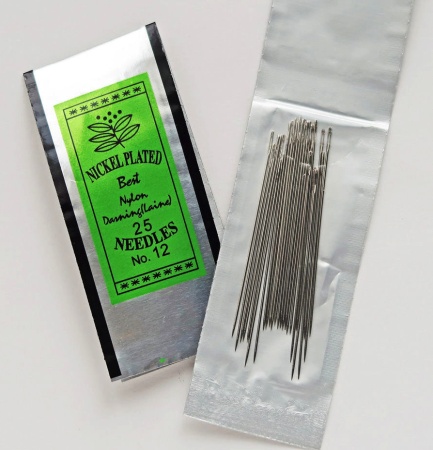 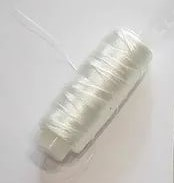 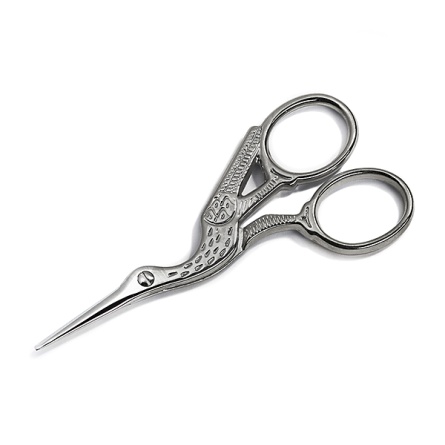 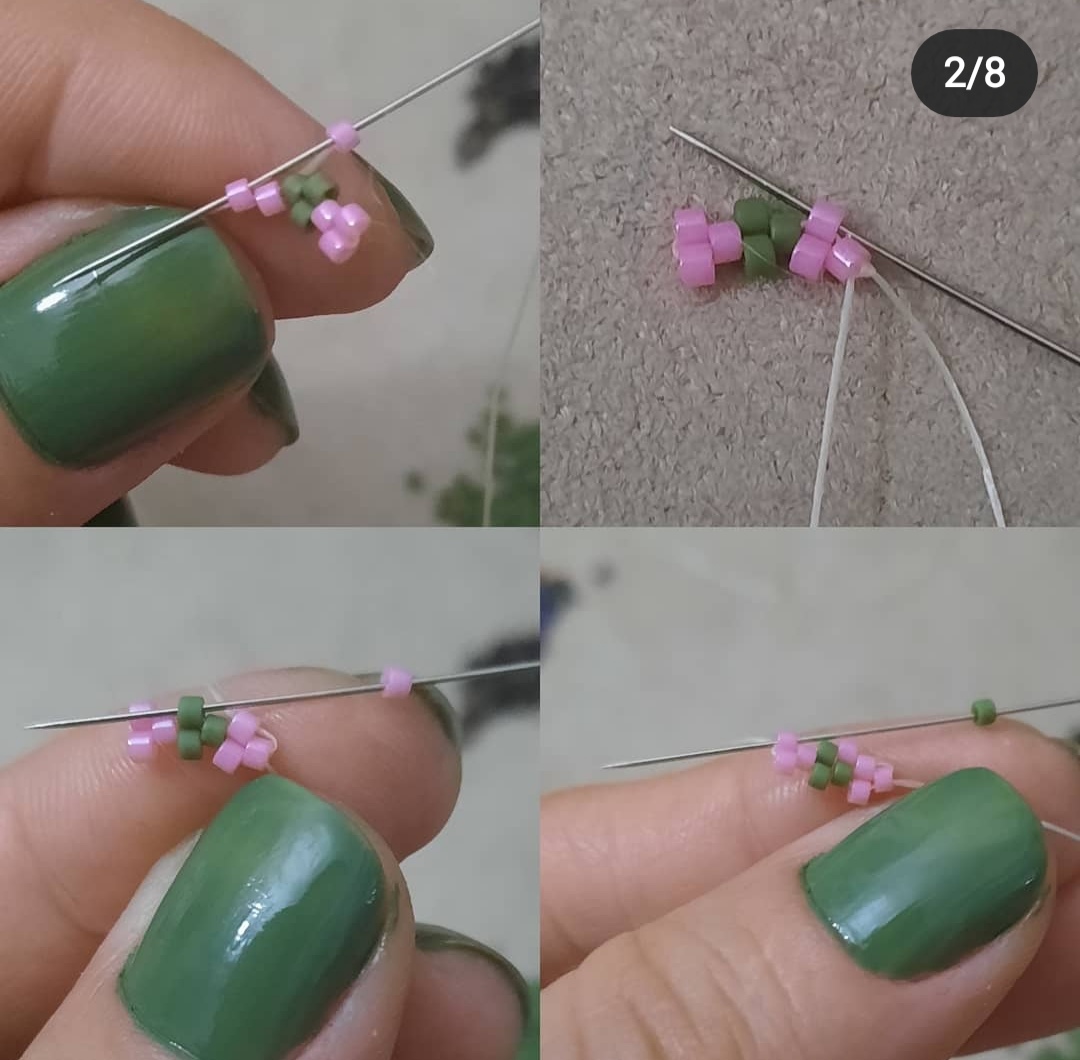 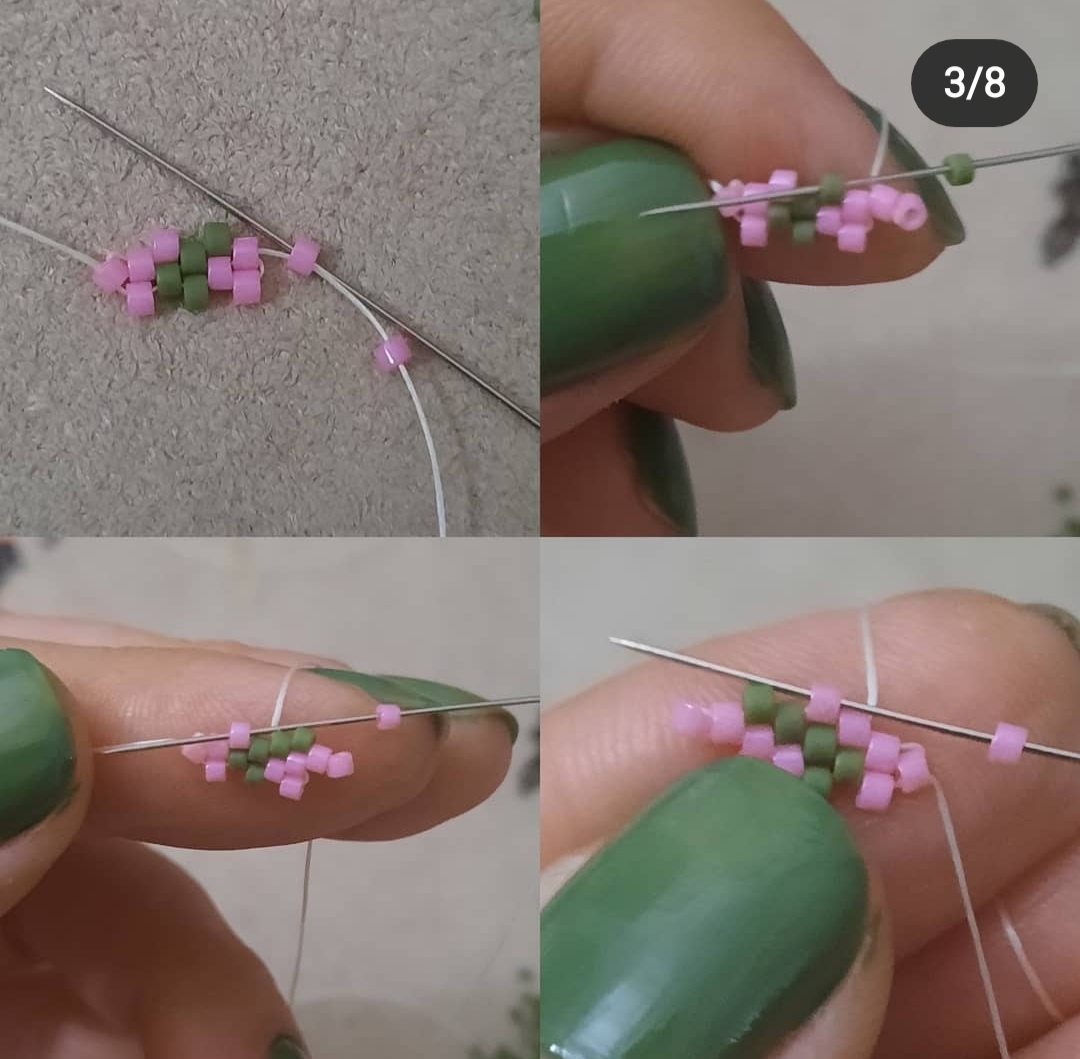 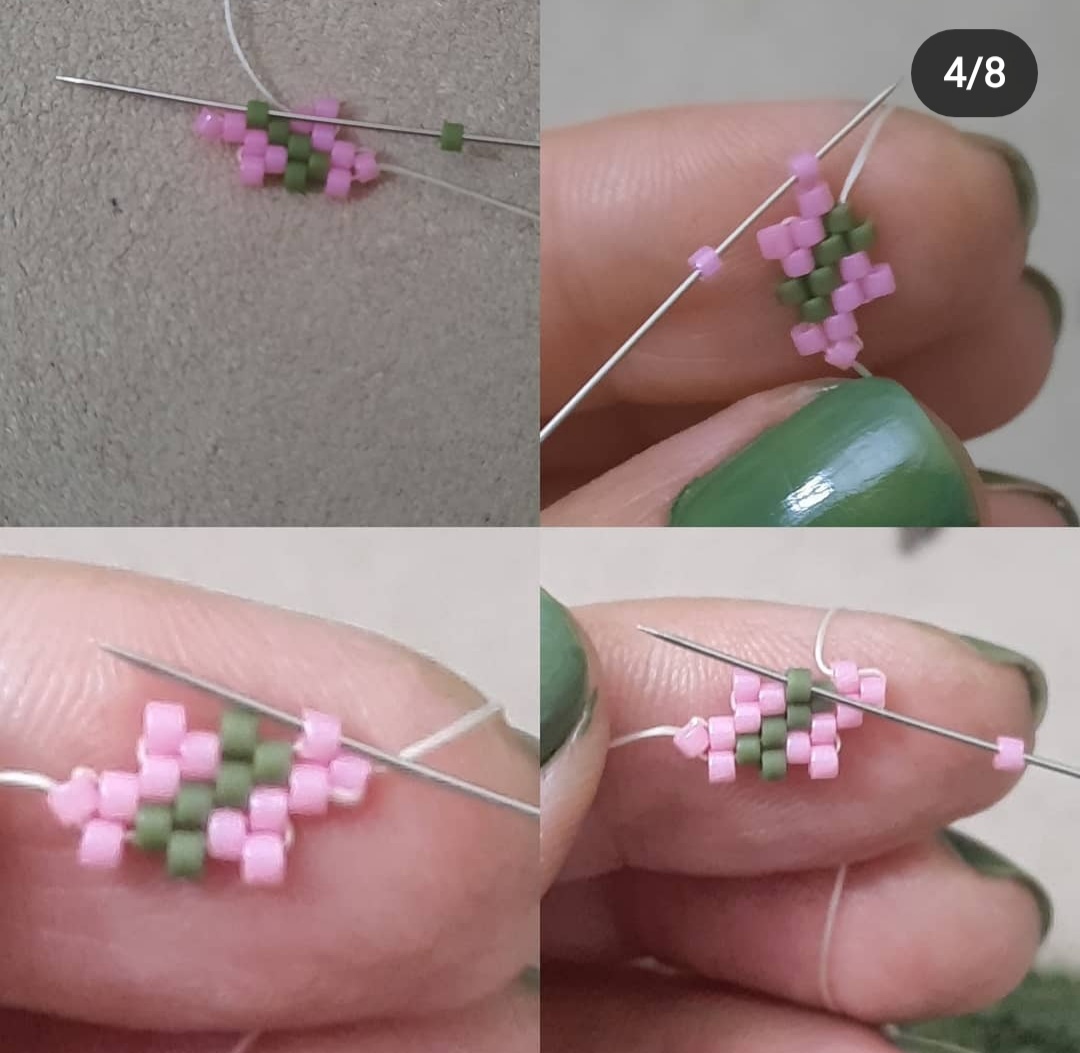 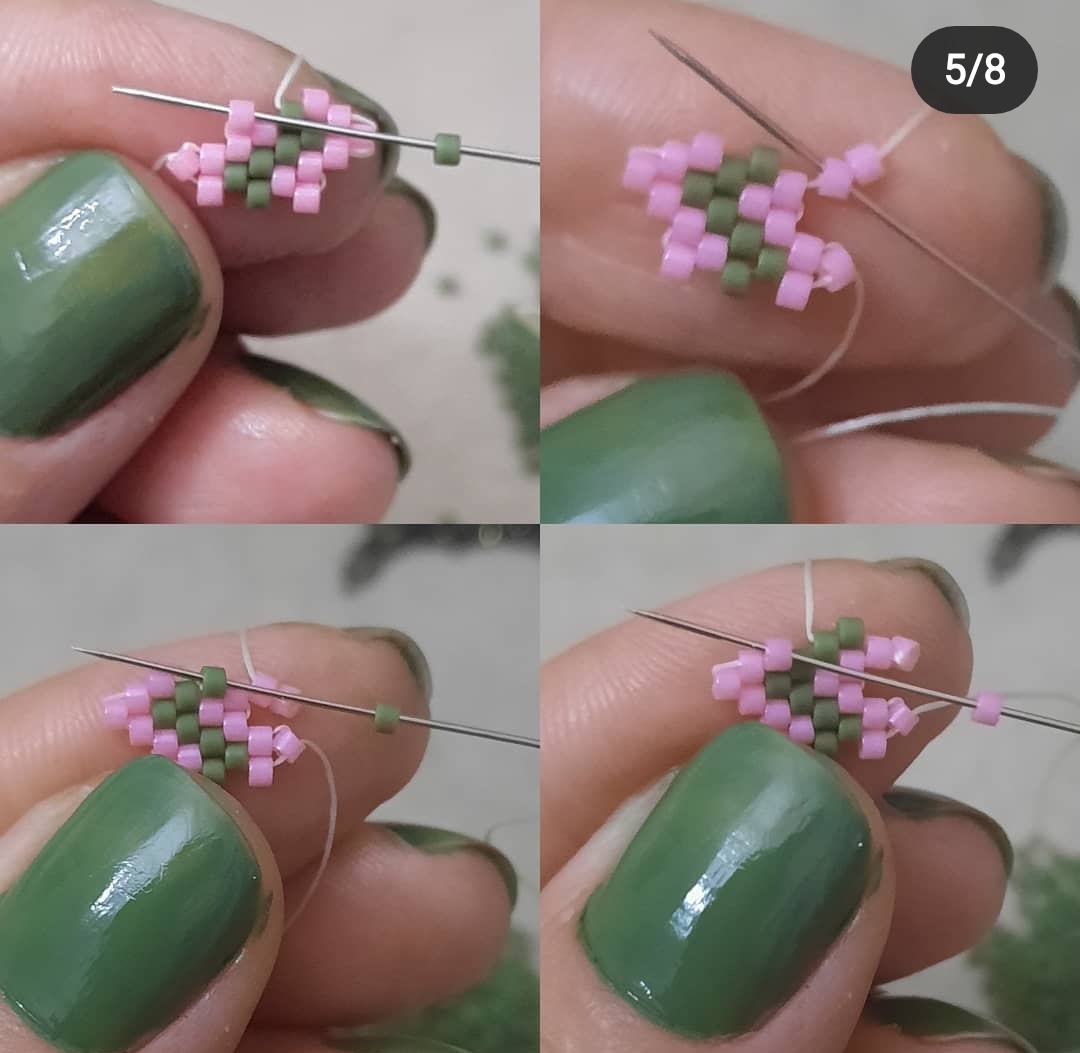 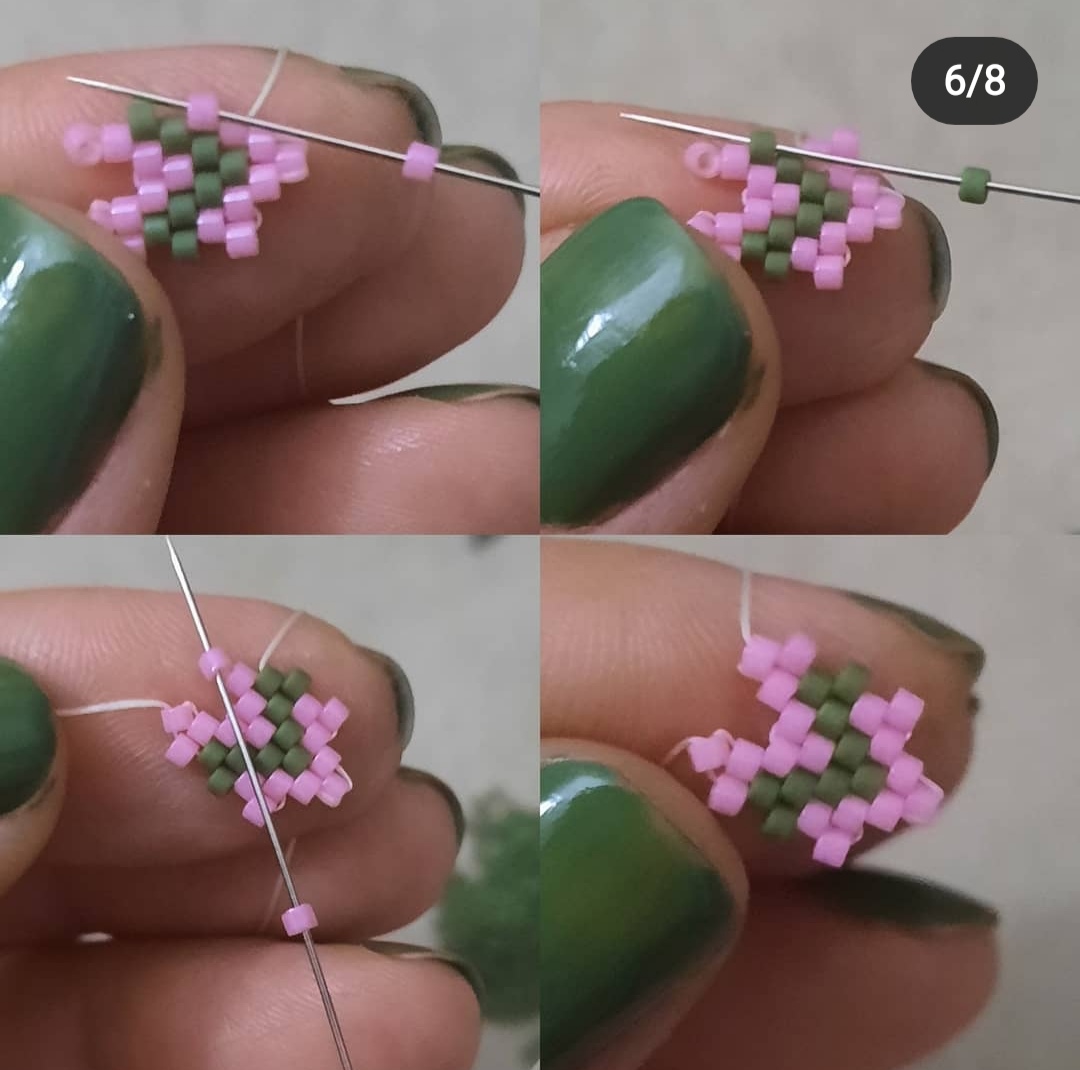 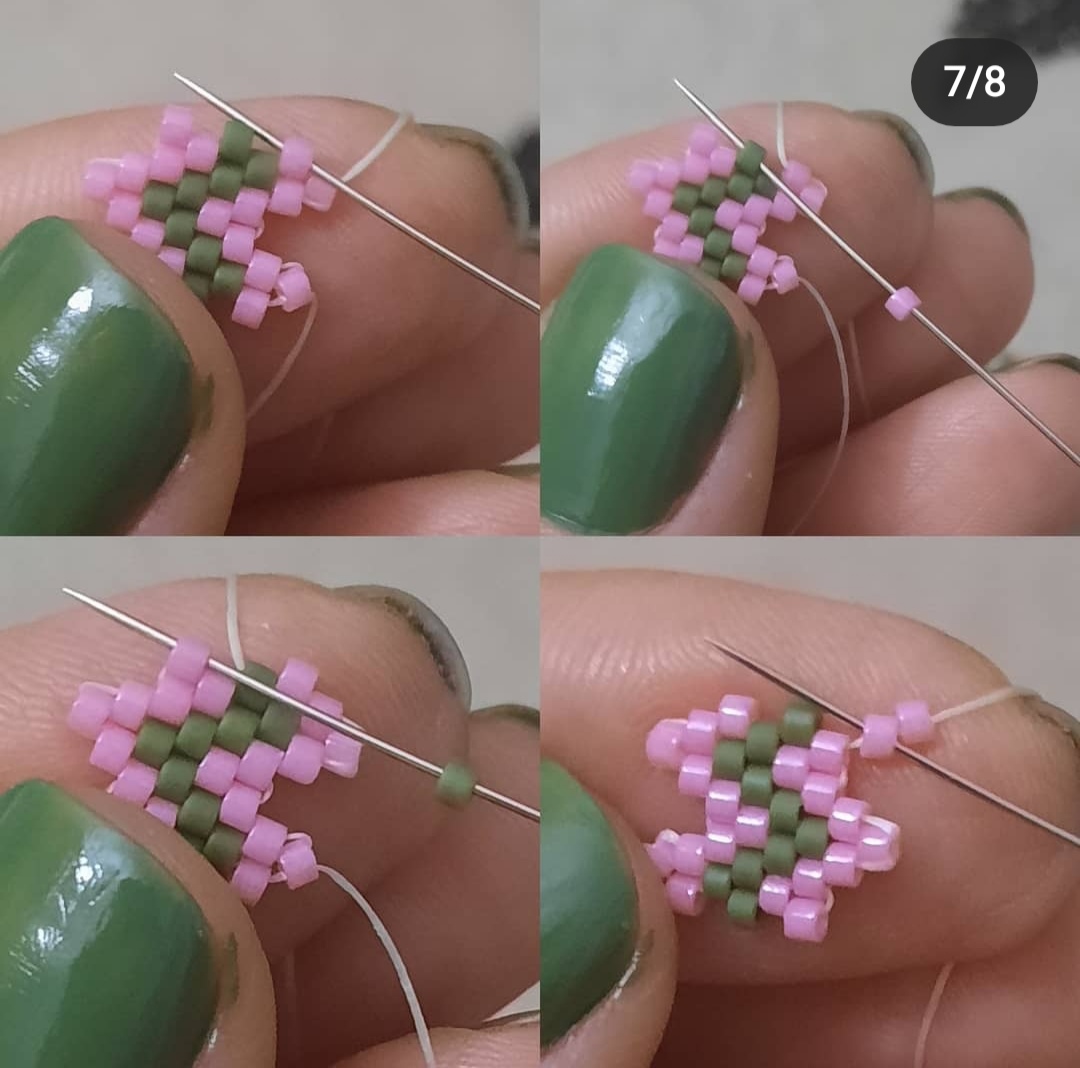 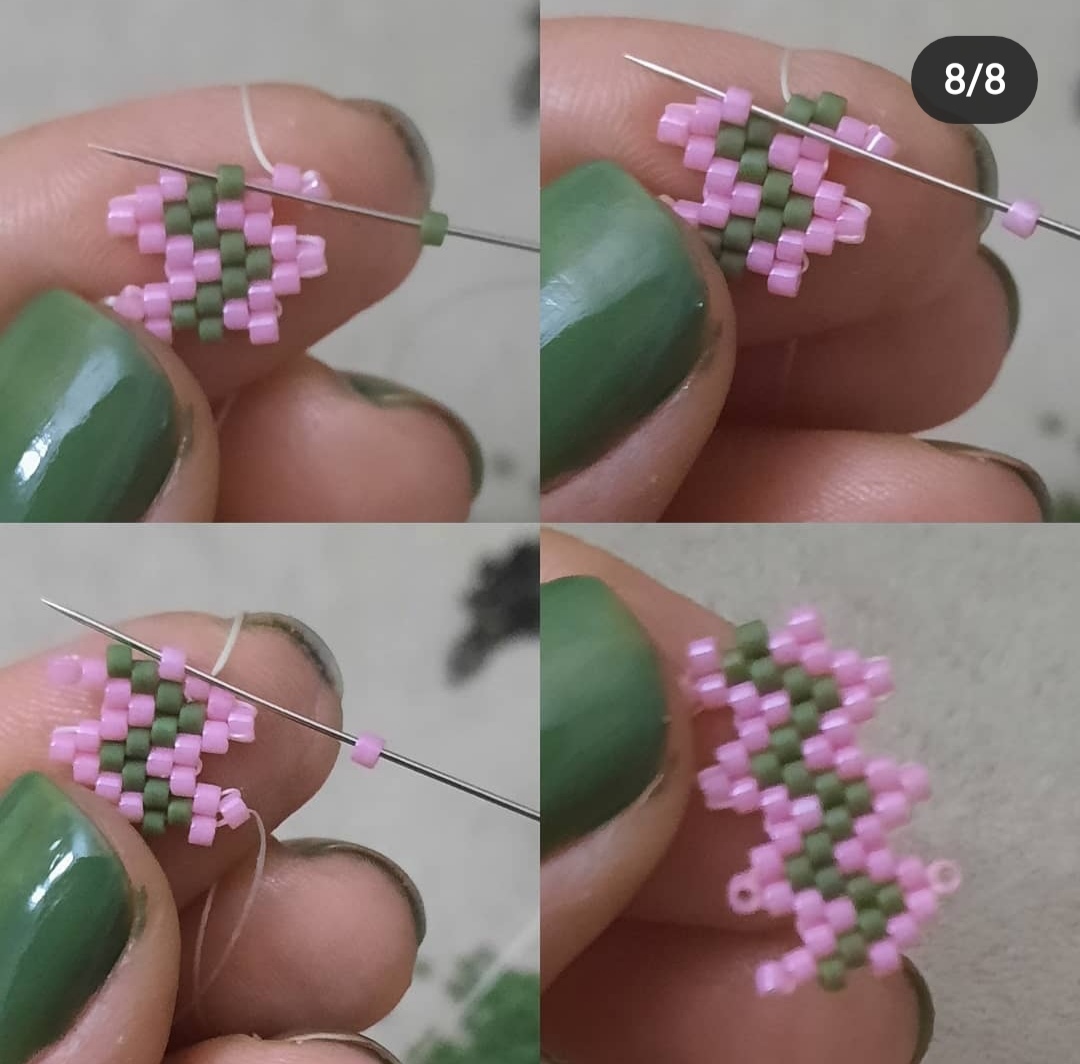 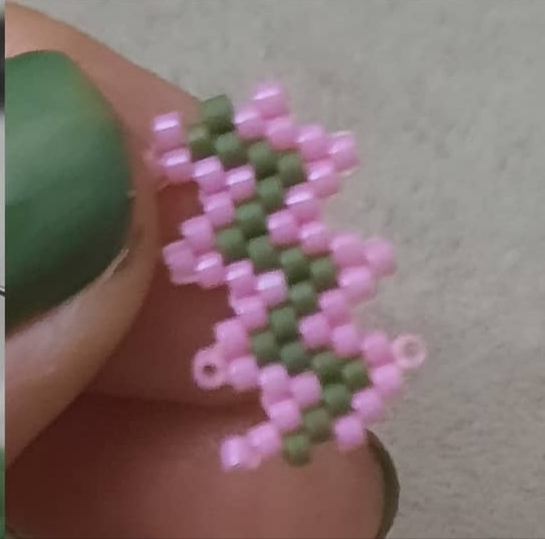 Далее работаем также по рисунку, в конце соединяем концы по размеру вашего пальца. И кольцо готово!!!
Спасибо за работу!!!